Функції менедженту
Планування

  Організування

  Мотивація

  Контроль
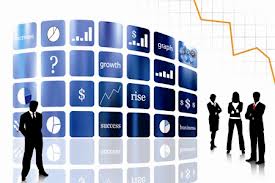 Менеджмент
це процес планування, організації, приведення в дію та контроль організації з метою досягнення координації людських і матеріальних ресурсів, необхідних для ефективного виконання завдань. Менеджмент пронизує всю організацію, торкається практично всіх сфер її діяльності.
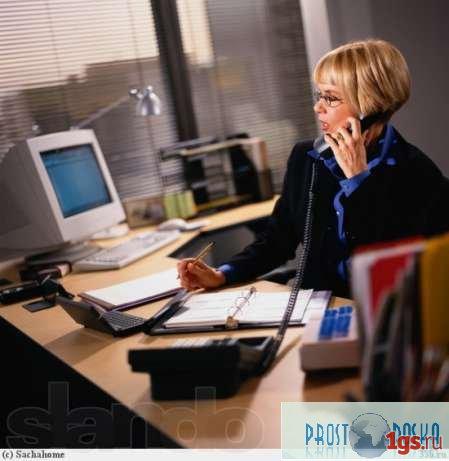 Функції менеджменту
Планування
Контроль
Мотивація
Організація
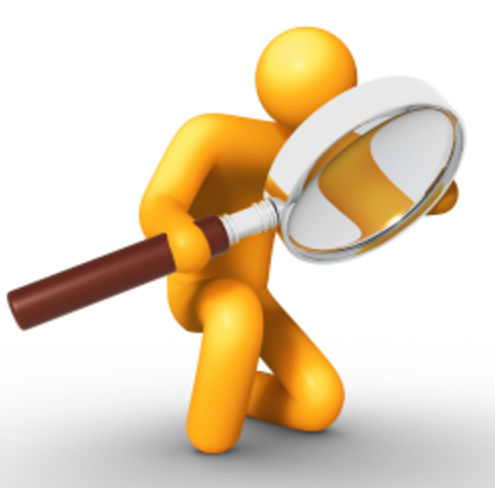 ПЛАНУВАННЯ
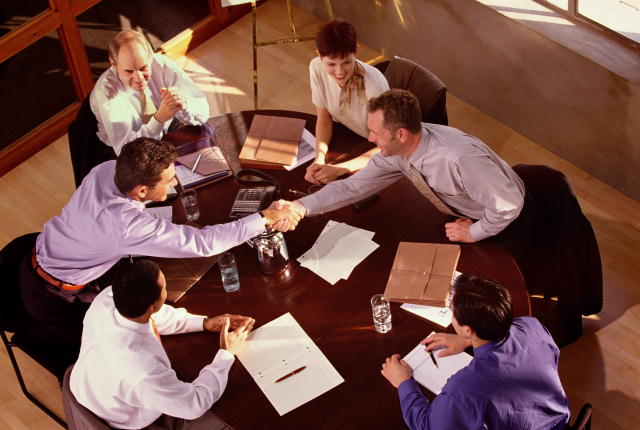 Сутність, завдання і принципи плануванняПланування є відправною ланкою в циклі управління. Воно визначає цілі організації і способи ї: досягнення, тобто відображає рівень осмисленості діяльності організації.
Планування
вид управлінської діяльності, спрямований на визначення цілей і майбутнього стану організації, а також ресурсів, необхідних для їх досягнення.
Діяльність із планування на підприємстві рис. 1.1
Принципи планування рис.  1.2
Принцип єдності (холізму). Передбачає системний характер планування. Оскільки елементами планування в організації є окремі підрозділи, а значить, окремі частини процесу планування, то між ними має існувати взаємозв'язок. 
Принцип безперервності. Полягає в безперервності планування на підприємствах; у розроблені плани відповідно до результатів виконання попередніх планів і з урахуванням змін зовнішнього середовища оперативно вносять корективи
Принцип гнучкості . Суть його — у здатності планів і процесу планування змінювати свою спрямованість з огляду на непередбачені обставини. Згідно з цим принципом плани слід складати так, щоб у них можна було вносити зміни відповідно до змін внутрішніх і зовнішніх умов. 
Принцип точності. Згідно з ним плани мають бути конкретизовані й деталізовані настільки, наскільки дозволяють зовнішні і внутрішні умови діяльності фірми. Так, стратегічне, довгострокове планування обмежене головними цілями і загальними напрямами діяльності, бо кількість достовірної інформації про майбутнє незначна, а діапазон і швидкість змін постійно зростають. 
Принцип участі Тісно пов'язаний із принципом єдності. Суть його полягає в участі кожного працівника організації в плановій діяльності незалежно від посади і функції, яку він виконує.
Організування
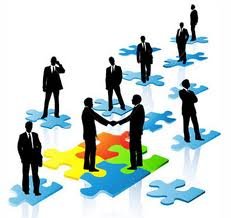 вид управлінської діяльності, спрямований на формування структури управління організацією, встановлення у ній системи зв'язків та відносин, що дає змогу ефективно працювати для досягнення поставлених цілей.
Організування
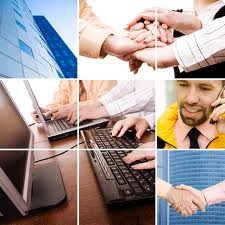 Системний підхід у менеджменті розглядає організацію як певну цілісність, систему, що складається із взаємопов'язаних елементів. Тобто організація як система може бути утворена лише за можливості формування і об'єднання її складових, побудови її структури, яка забезпечить стійкість, стабільність системи, дасть їй змогу реалізувати властивості, необхідні для бажаного функціонування.
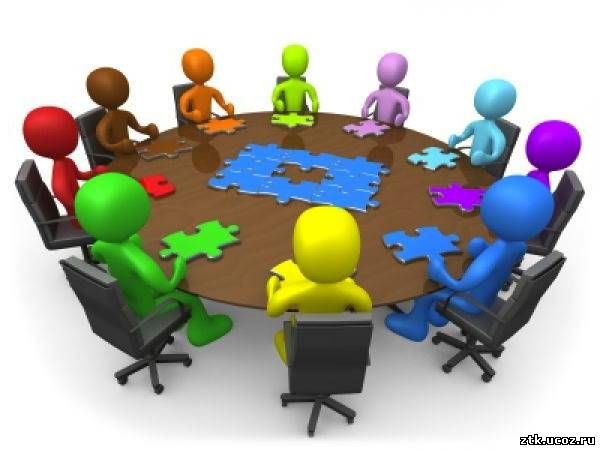 Контролювання
вид управлінської діяльності, спрямований на забезпечення досягнення цілей організації за допомогою оцінювання та аналізу результатів її діяльності і внесення необхідних коректив у разі відхилення фактичних результатів від запланованих.
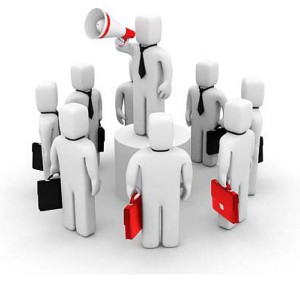 Контроль — елемент і чинник управління економічними суб'єктами, процесом, який полягає у нагляді за ними з метою перевірки відповідності їх стану законодавчим нормам, стратегіям, цілям тощо.
Види контролю